ỦY BAN NHÂN DÂN QUẬN LONG BIÊN
   TRƯỜNG MẦM NON GIA THỤY
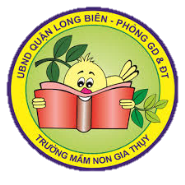 LĨNH VỰC PHÁT TRIỂN NHẬN THỨC
Đề tài: Bảo vệ trái đất 
Giáo viên: Đặng Thu Hương
Nước bị ô nhiễm
Ô nhiễm không khí
Rừng bị tàn phá
Rác thải ở khắp mọi nơi
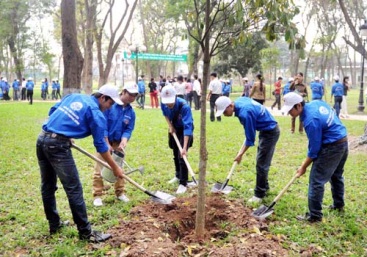 Trồng cây
Bỏ rác đúng nơi quy định
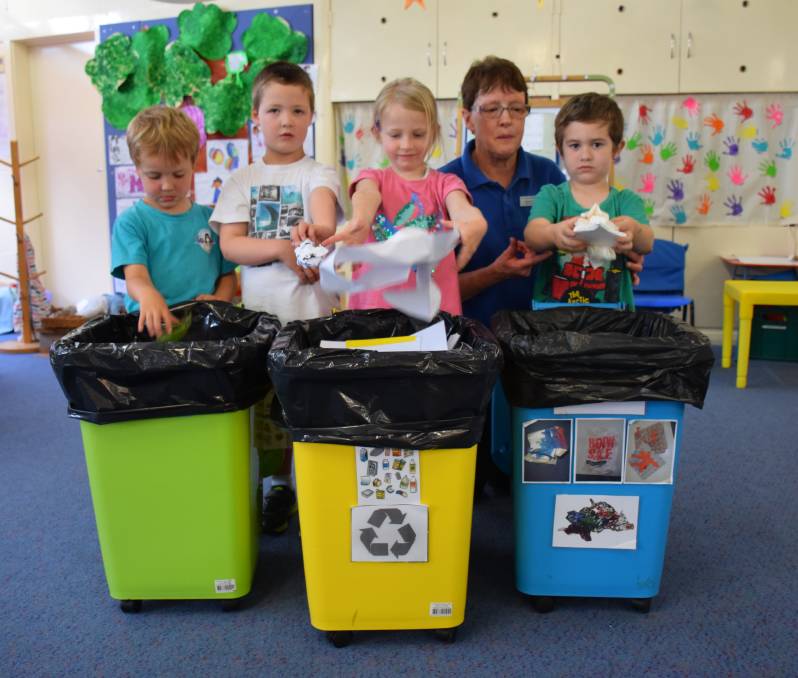 Phân loại rác
Làm đồ dùng, đồ chơi từ nguyên liệu phế thải
Tái chế rác
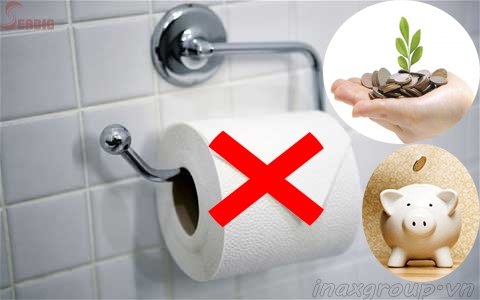 Tiết kiệm giấy
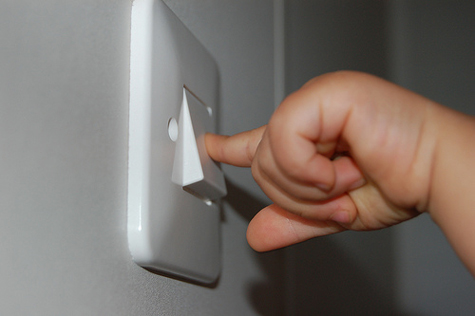 Tiết kiệm điện
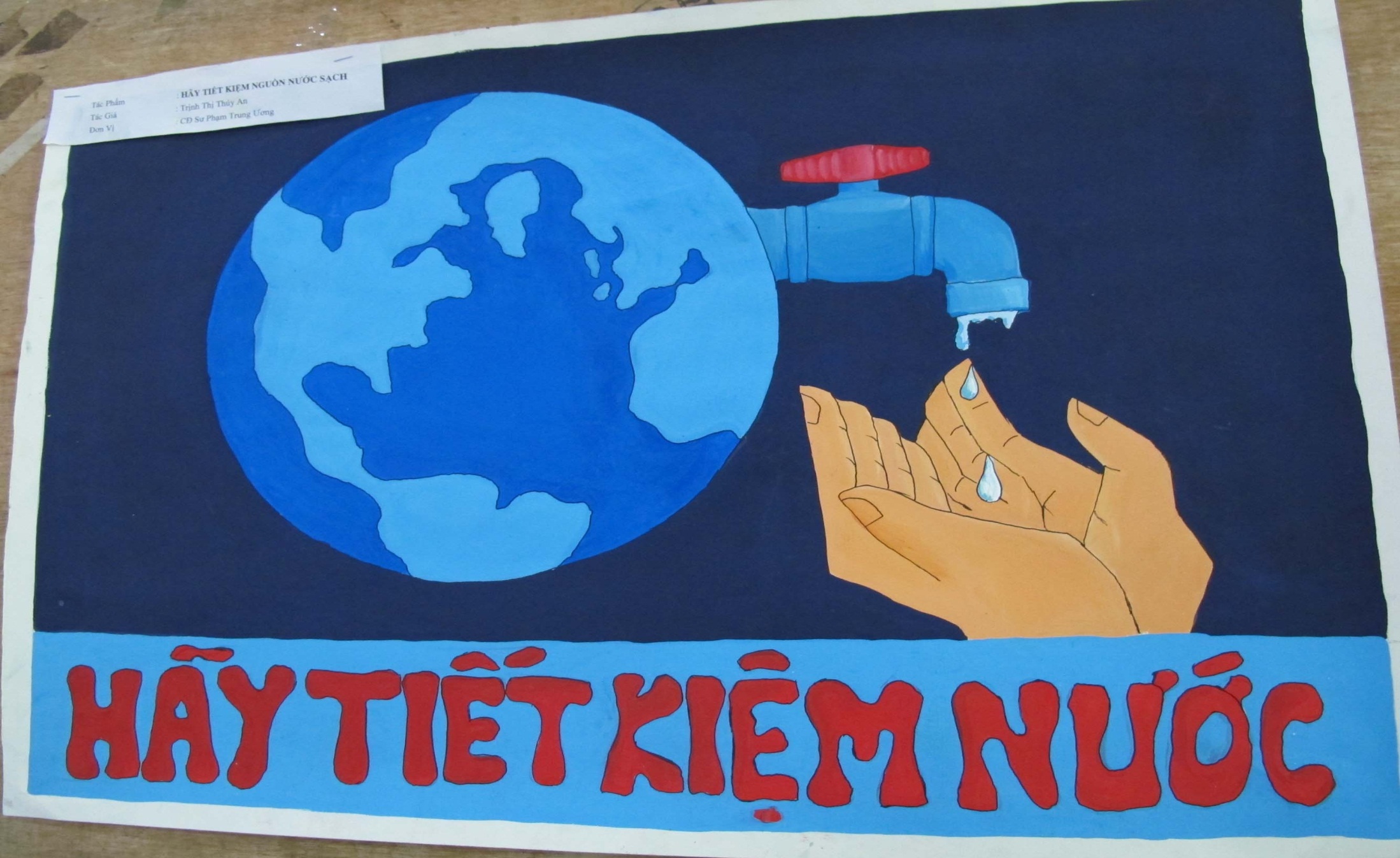 Tiết kiệm nước
Sử dụng năng lượng mặt trời
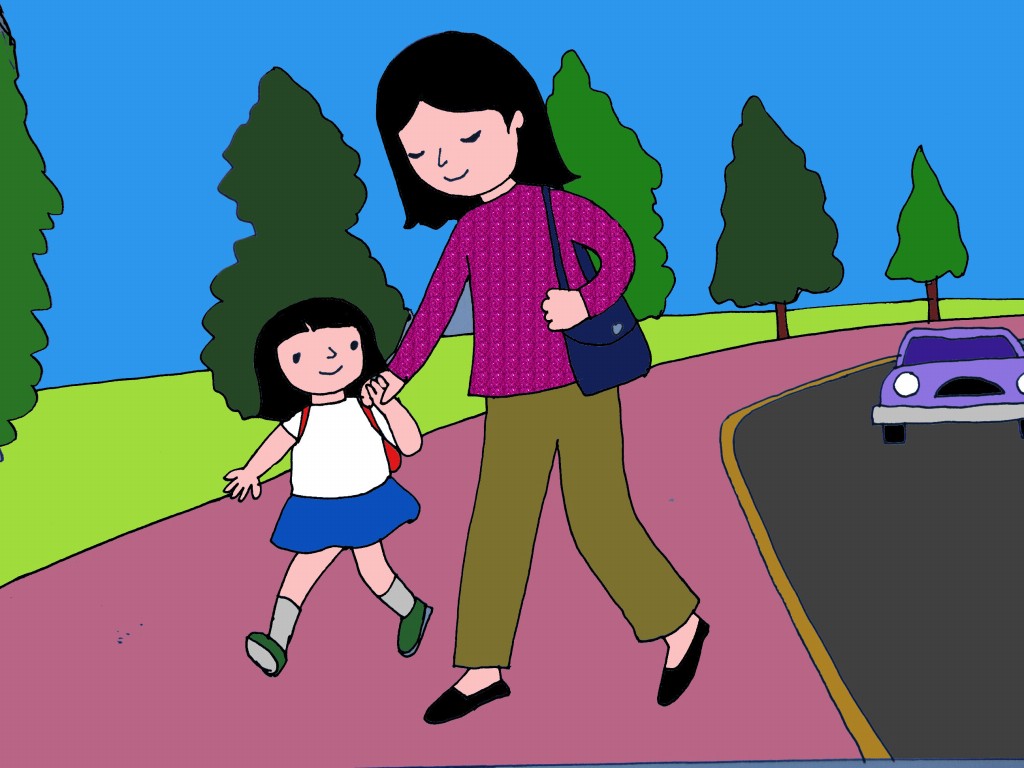 Đi bộ và đạp xe
Hạn chế sử dụng hóa chất